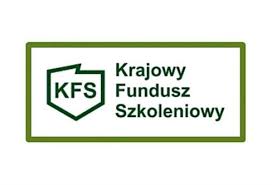 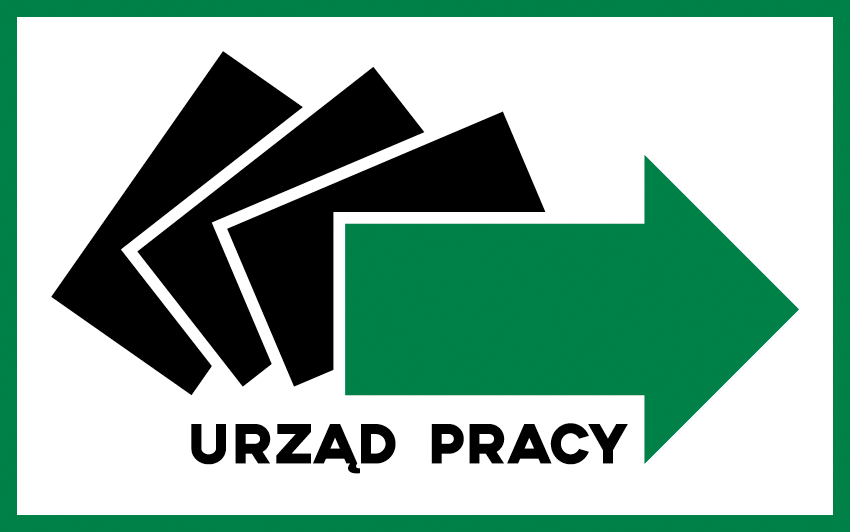 KRAJOWY FUNDUSZ SZKOLENIOWY SPOSÓB NA ROZWÓJ FIRMY
Krajowy Fundusz Szkoleniowy, jest to instrument  rynku pracy wprowadzony w 2014 roku nowelizacją ustawy o promocji zatrudnienia i instytucjach rynku pracy
Podstawa prawna:
Ustawa z dnia 20 kwietnia 2004 r. o promocji zatrudnienia i instytucjach rynku pracy 
(t.j.Dz. U. z 2024 r. poz. 475 z późn.  zm. ) zwaną dalej ustawą.
Rozporządzenie Ministra Pracy i Polityki Społecznej z dnia 14 maja 2014r. w sprawie przyznania środków z Krajowego Funduszu Szkoleniowego (Dz. U. z 2018 r. poz. 117) zwanym dalej rozporządzeniem.
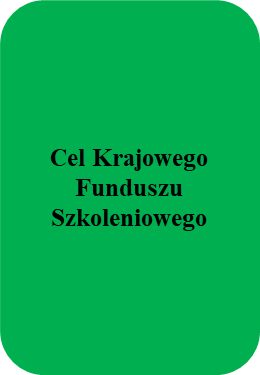 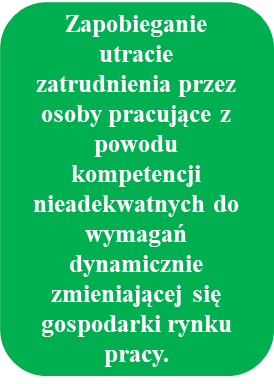 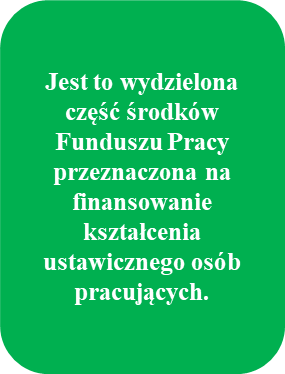 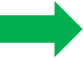 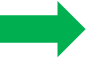 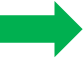 Kto może skorzystać z KFS?
O dofinansowanie kosztów kształcenia ustawicznego mogą wystąpić wszyscy pracodawcy.
PRACODAWCA - jednostka organizacyjna, chociażby nie posiadała osobowości prawnej, a także osoba fizyczna, jeżeli zatrudnia co najmniej jednego pracownika.
Nie ma znaczenia, na jaki rodzaj umowy o pracę zatrudnieni są pracownicy korzystający z kształcenia wspieranego środkami KFS, a także czy jest to praca na pełen czy część etatu. Ponadto pracodawca również może skorzystać z kształcenia ustawicznego na takich samych zasadach jak jego pracownicy.
Na co można przeznaczyć środki KFS?
kursy i studia podyplomowe realizowane z inicjatywy pracodawcy lub zgodą
      pracodawcy,
egzaminy umożliwiające uzyskanie dyplomów potwierdzających nabycie
      umiejętności, kwalifikacji lub uprawnień zawodowych,
badania lekarskie i psychologiczne wymagane do podjęcia kształcenia lub pracy zawodowej po ukończonym szkoleniu,
ubezpieczenie od następstw nieszczęśliwych wypadków w związku z podjętym
      kształceniem,
określenie potrzeb pracodawcy w zakresie kształcenia ustawicznego w związku
      z ubieganiem się o sfinansowanie tego kształcenia ze środków KFS.
Wysokość wsparcia w ramach KFS
W ramach KFS starosta może przyznać pracodawcy środki na sfinansowanie kosztów kształcenia w wysokości:

100% poniesionych kosztów w przypadku mikroprzedsiębiorstw, 
nie więcej jednak niż 300% przeciętnego wynagrodzenia w danym roku na jednego uczestnika,

 80% poniesionych kosztów w przypadku pozostałych przedsiębiorstw,
nie więcej jednak niż 300% przeciętnego wynagrodzenia w danym roku na jednego uczestnika. Pozostałe 20% kosztów pokrywa pracodawca.
Jak pozyskać środki z Krajowego Funduszu Szkoleniowego?
Pracodawca planujący zorganizowanie kształcenia musi złożyć do powiatowego urzędu pracy właściwego ze względu na siedzibę pracodawcy albo miejsce prowadzenia działalności wniosek o dofinansowanie kosztów kształcenia ustawicznego.
Wniosek należy złożyć w terminie naboru ogłoszonym przez urząd.
 
Pracodawca zawiera z pracownikiem, któremu zostaną sfinansowane koszty kształcenia ustawicznego umowę określającą prawa i obowiązki stron, w tym również zasady zwrotu środków w przypadku nieukończenia przez pracownika szkolenia z powodu jego odejścia  z pracy.
Wybór instytucji edukacyjnej prowadzącej kształcenie ustawiczne lub przeprowadzającej egzamin pozostawia się do decyzji pracodawcy.
 
Wsparcie udzielane jest na zasadzie pomocy de minimis (dopuszczalny limit pomocy to 300 tys. EUR w okresie minionych 3 lat).
Priorytety wydatkowania Krajowego Funduszu Szkoleniowego 							w roku 2025
Limit podstawowy tzw. Pula Ministra:
1) Wsparcie rozwoju umiejętności i kwalifikacji w zawodach określonych jako deficytowe na danym terenie tj. w powiecie lub w województwie.
2) Wsparcie rozwoju umiejętności i kwalifikacji w związku z zastosowaniem w firmach nowych procesów, technologii i narzędzi pracy.
3) Wsparcie kształcenia ustawicznego pracodawców i ich pracowników zgodnie z potrzebami szkoleniowymi, które pojawiły się na terenach dotkniętych przez powódź we wrześniu 2024 roku.
4) Poprawa zarządzania i komunikacji w firmie w oparciu o zasady przeciwdziałania dyskryminacji i mobbingowi, rozwoju dialogu społecznego, partycypacji pracowniczej i wspierania integracji w miejscu pracy.
5) Promowanie i wspieranie zdrowia psychicznego oraz tworzenie przyjaznych środowisk pracy poprzez m.in. szkolenia z zakresu zarządzania wiekiem, radzenia sobie ze stresem, pozytywnej psychologii, dobrostanu psychicznego oraz budowania zdrowej i różnorodnej kultury organizacyjnej.
6) Wsparcie cudzoziemców, w szczególności w zakresie zdobywania wiedzy na temat polskiego prawa pracy i integracji tych osób na rynku pracy.
7) Wsparcie rozwoju umiejętności i kwalifikacji niezbędnych w sektorze usług zdrowotnych i opiekuńczych.
8) Rozwój umiejętności cyfrowych.
9) Wsparcie rozwoju umiejętności związanych z transformacją energetyczną.
Rezerwa tzw. Pula Rady Rynku Pracy:
1) Wsparcie rozwoju umiejętności i kwalifikacji osób po 50 roku życia.
2) Wsparcie rozwoju umiejętności i kwalifikacji osób z orzeczonym stopniem niepełnosprawności.
3) Wsparcie rozwoju umiejętności i kwalifikacji osób z niskim wykształceniem.
4) Wsparcie rozwoju umiejętności i kwalifikacji w obszarach/branżach, które powiatowe urzędy pracy określą na podstawie wybranych przez siebie dokumentów strategicznych, analiz czy planów rozwoju jako istotne dla danego powiatu czy województwa.
Szczegółowe informacje na temat pozyskania środków KFS można uzyskać
w Powiatowym Urzędzie Pracy w Lipsku
ul. Rynek 29
27-300 Lipsko
pokój nr 11

lub

telefonicznie pod numerami
(48) 332 36 37